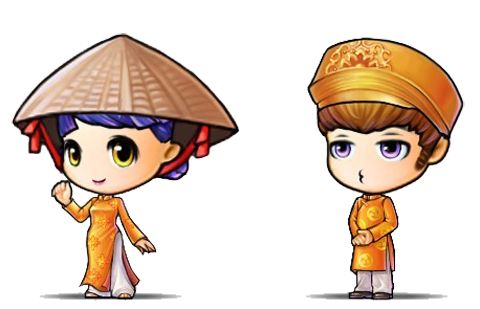 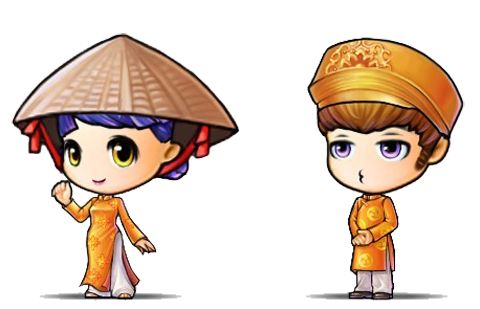 TIẾP SỨC
Tìm các từ ngữ có thể kết hợp phía trước và  sau danh từ đó
Chia cả lớp thành 3 nhóm
Thi tìm các danh từ chỉ người
[Speaker Notes: Giáo án của Hạnh Nguyễn: https://www.facebook.com/HankNguyenn]
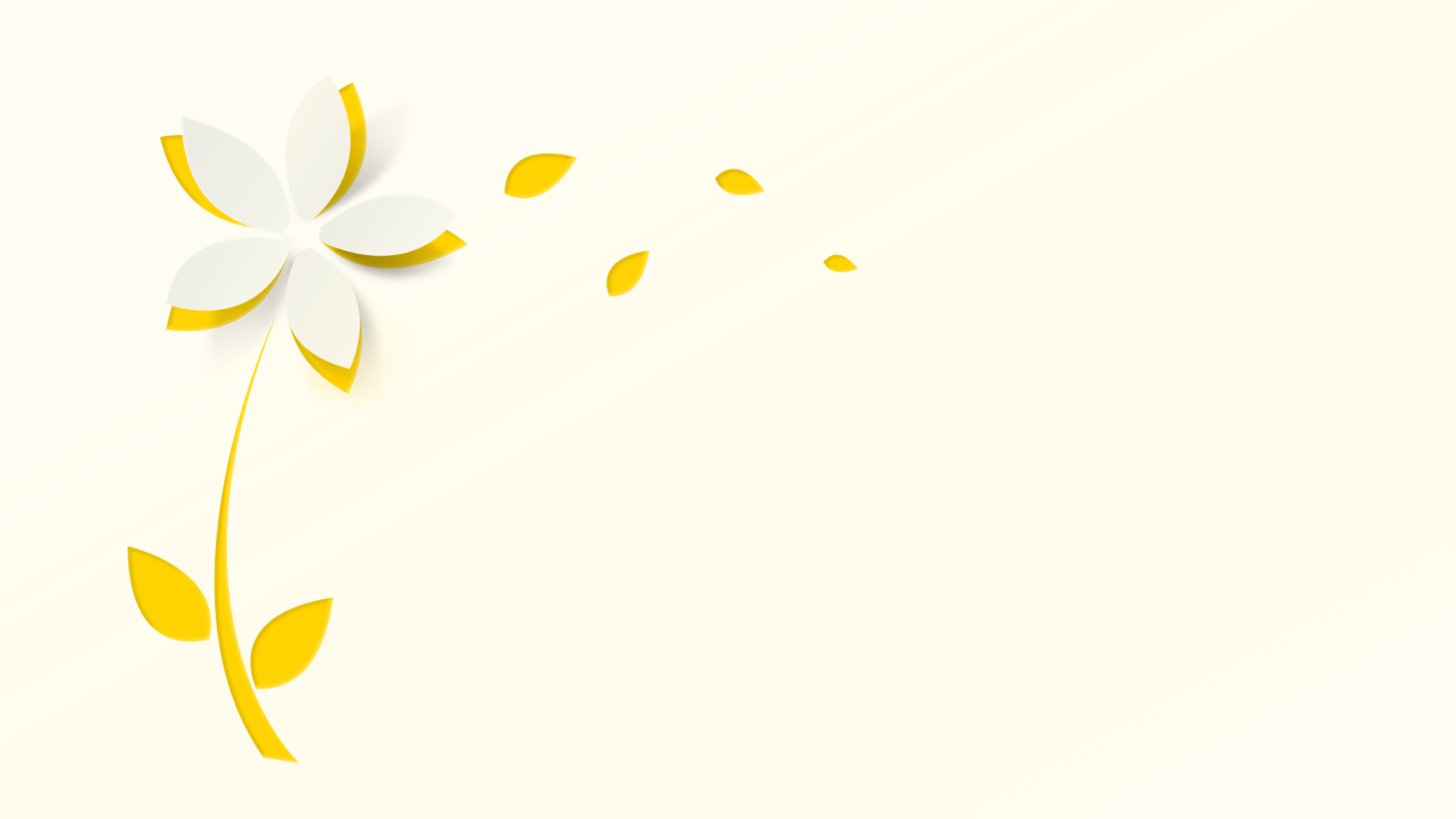 Thực hành tiếng Việt
[Speaker Notes: Giáo án của Hạnh Nguyễn: https://www.facebook.com/HankNguyenn]
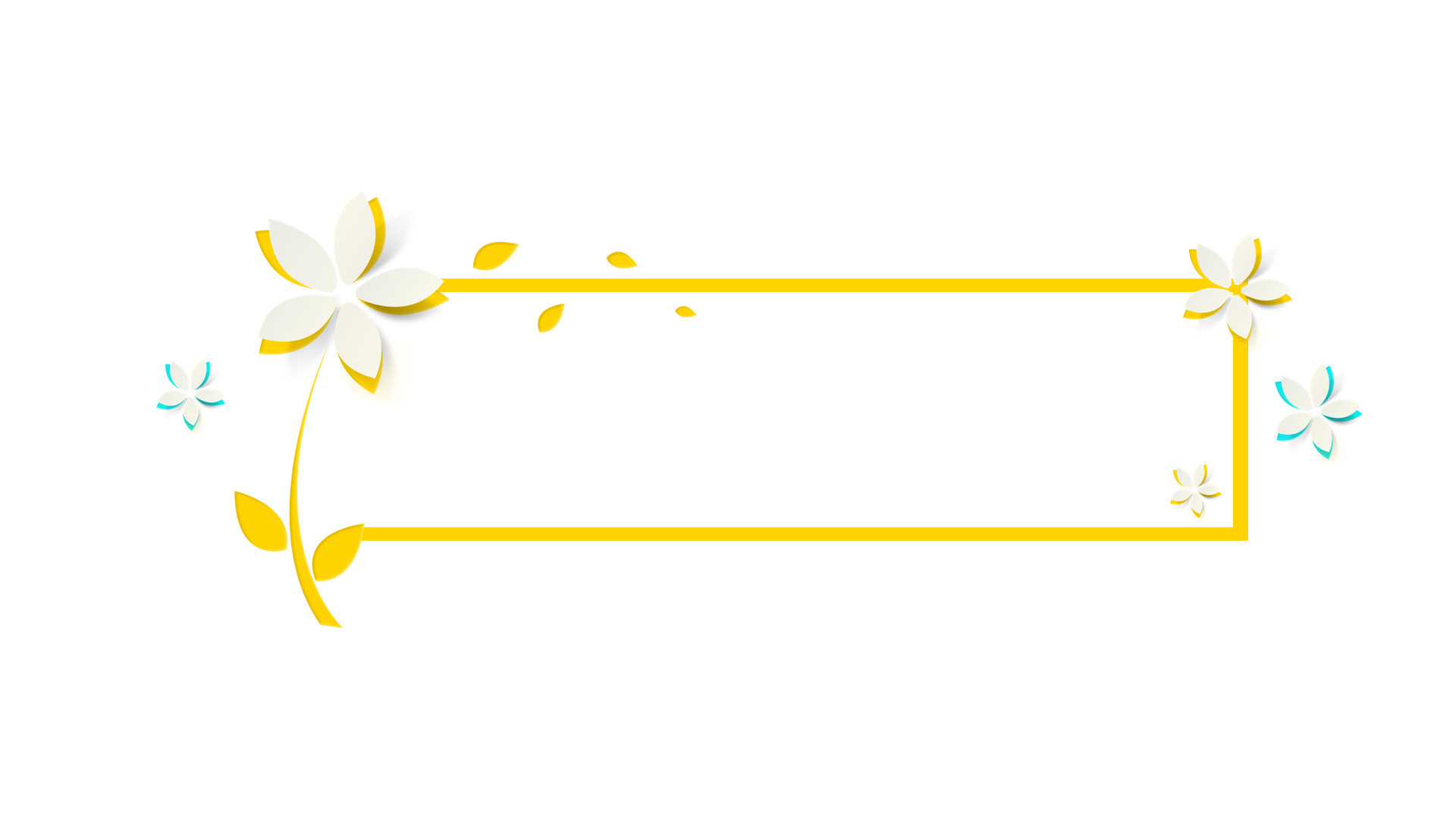 I. Kiến thức Ngữ văn
[Speaker Notes: Mở rộng vị ngữ học ở chủ điểm 5
Giáo án của Hạnh Nguyễn: https://www.facebook.com/HankNguyenn]
Đọc 2 ví dụ sau và hoàn thiện Phiếu học tập
a. Hai vợ chồng ông lão đánh cá sống cùng nhau ở 1 túp lều nát bên bờ biển.
b. Tất cả những điều ước của mụ vợ thể hiện sự tham lam, vô ơn của mụ.
[Speaker Notes: Giáo án của Hạnh Nguyễn: https://www.facebook.com/HankNguyenn]
Hai 
(bổ sung YN chỉ số lượng cho DT)
Ông lão đánh cá (bổ sung YN về đặc điểm cho DT)
Hai vợ chồng ông lão đánh cá
vợ chồng
Tất cả những 
(bổ sung YN chỉ tổng thể và số lượng cho DT)
Tất cả những điều ước của mụ vợ
của mụ vợ (miêu tả, hạn định DT)
điều ước
[Speaker Notes: Giáo án của Hạnh Nguyễn: https://www.facebook.com/HankNguyenn]
Chủ ngữ
Là 1 trong 2 thành phần chính của câu, chỉ sự vật, hiện tượng có hoạt động, trạng thái, đặc điểm nêu ở vị ngữ.
Trả lời cho các câu hỏi Ai?, Con gì?, Cái gì? . Chủ ngữ thường được biểu hiện bằng danh từ, đại từ. Câu có thể có 1 hoặc nhiều chủ ngữ.
[Speaker Notes: Giáo án của Hạnh Nguyễn: https://www.facebook.com/HankNguyenn]
Mở rộng chủ ngữ
CN thường được mở rộng thành cụm danh từ
để phản ánh đầy đủ hiện thực khách quan và biểu thị tình cảm, thái độ của người viết / nói
Tác
dụng
Cấu tạo
Những cụm từ này bao gồm thành tố chính (trung tâm) và một hay 1 số thành tố phụ ở trước/sau trung tâm.
[Speaker Notes: Giáo án của Hạnh Nguyễn: https://www.facebook.com/HankNguyenn]
Hai cái răng đen nhánh / lúc nào cũng nhai ngoàm ngoạp như hai lưỡi liềm máy làm việc.
đen nhánh
cái răng
Hai
[Speaker Notes: Giáo án của Hạnh Nguyễn: https://www.facebook.com/HankNguyenn]
Cấu tạo của CDT:
[Speaker Notes: Giáo án của Hạnh Nguyễn: https://www.facebook.com/HankNguyenn]
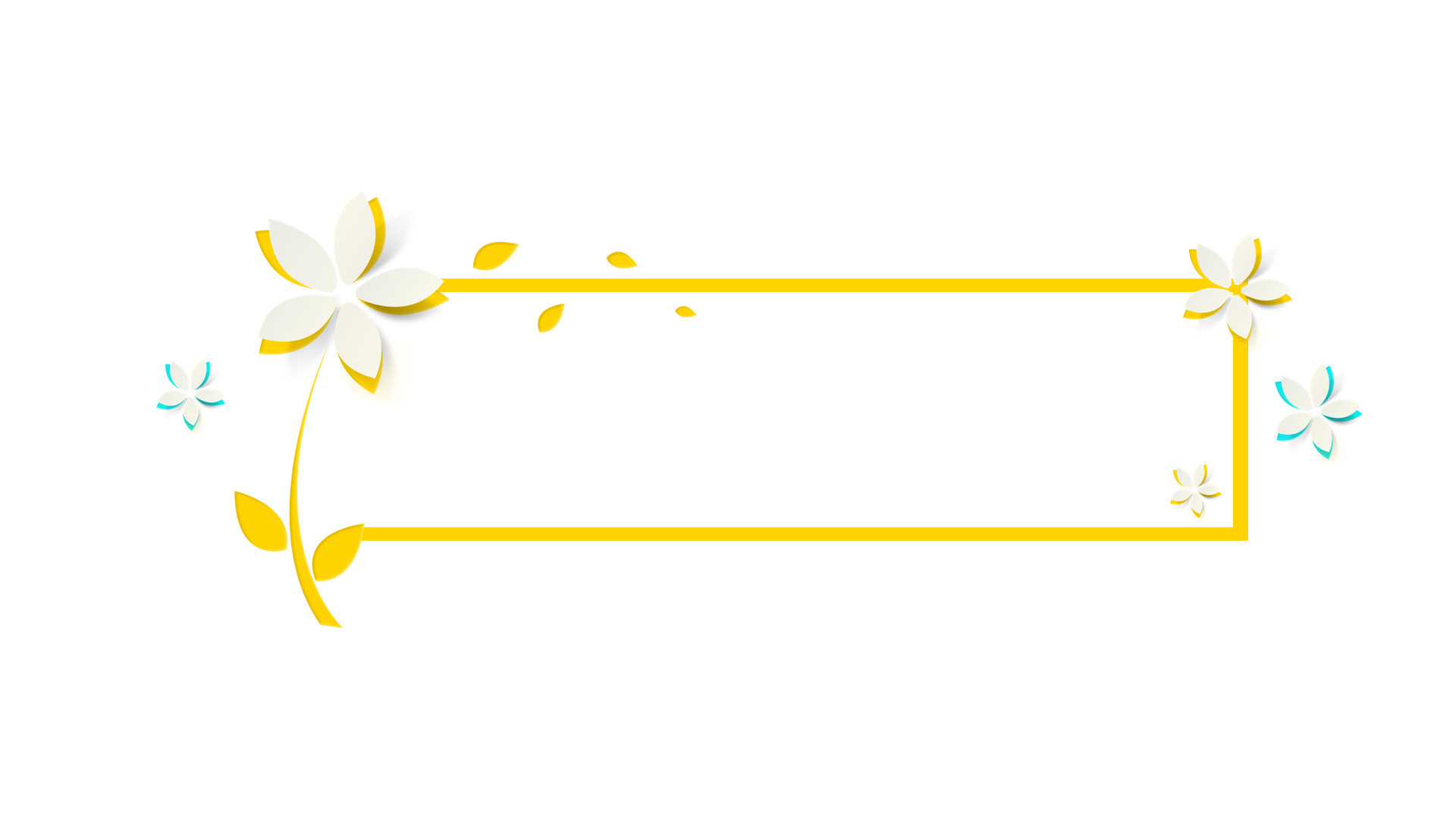 II. Thực hành
[Speaker Notes: Giáo án của Hạnh Nguyễn: https://www.facebook.com/HankNguyenn]
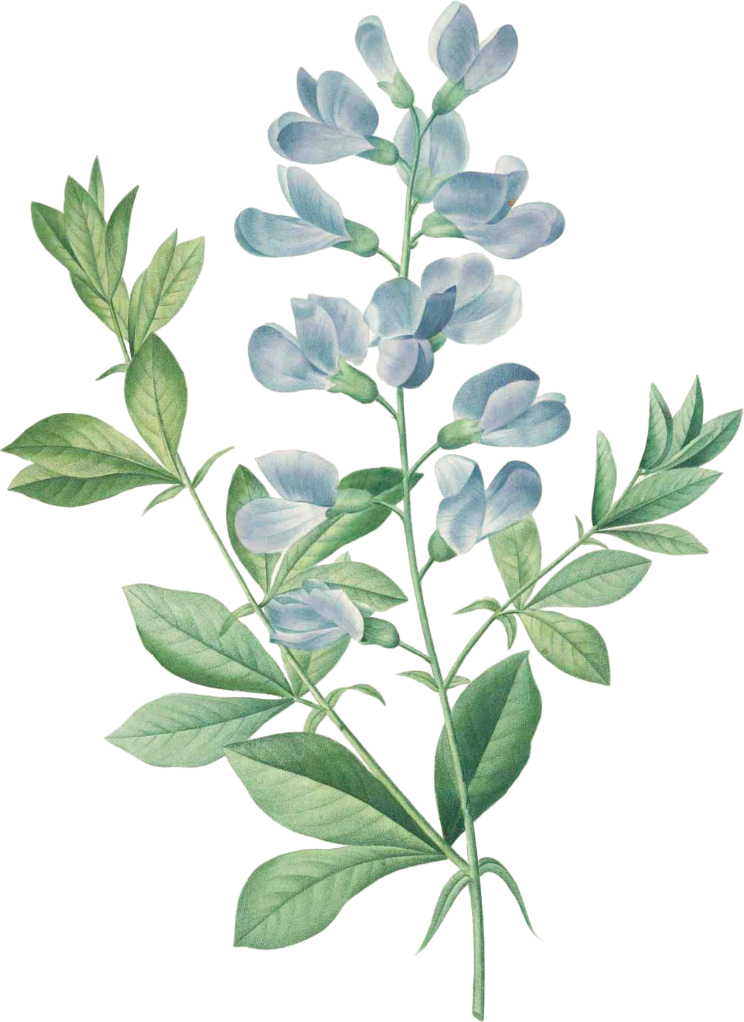 Vòng 1: Trắc nghiệm vui
[Speaker Notes: Giáo án của Hạnh Nguyễn: https://www.facebook.com/HankNguyenn]
1/ Đáp án nào sau đây không phải từ láy?
A: hung hăng, hống hách
B: luộm thuộm, bề bộn
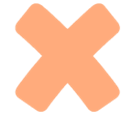 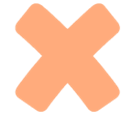 C: dẻo dai, thảm thương
D: Loanh quanh, băn khoăn
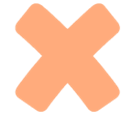 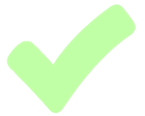 [Speaker Notes: Giáo án của Hạnh Nguyễn: https://www.facebook.com/HankNguyenn]
2/ Đáp án nào chỉ toàn từ ghép?
A: mẫm bóng, hủn hoẳn, lợi hại, phành phạch
B: mẫm bóng, lợi hại, cường tráng
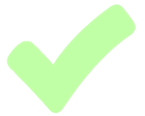 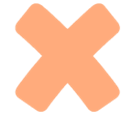 C: hủn hoẳn, phành phạch, giòn giã, ngoàm ngoạp
D: ngu ngốc, um tùm, om sòm, văng vẳng
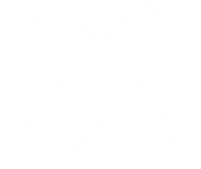 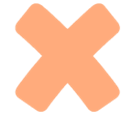 [Speaker Notes: Giáo án của Hạnh Nguyễn: https://www.facebook.com/HankNguyenn]
3/ Trong các cụm danh từ sau CDT có đầy đủ cấu trúc ba phần là:
B: người gầy gò và dài lêu nghêu
A: khuôn mặt trái xoan
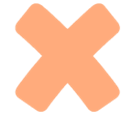 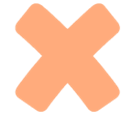 C: tòa lâu đài lớn
D: một cái nhà rộng
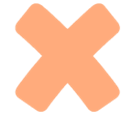 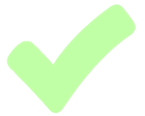 [Speaker Notes: Giáo án của Hạnh Nguyễn: https://www.facebook.com/HankNguyenn]
4/ Tổ hợp từ nào dưới đây là CDT?
A: Những cánh đồng lúa con gái
B: Đồng lúa
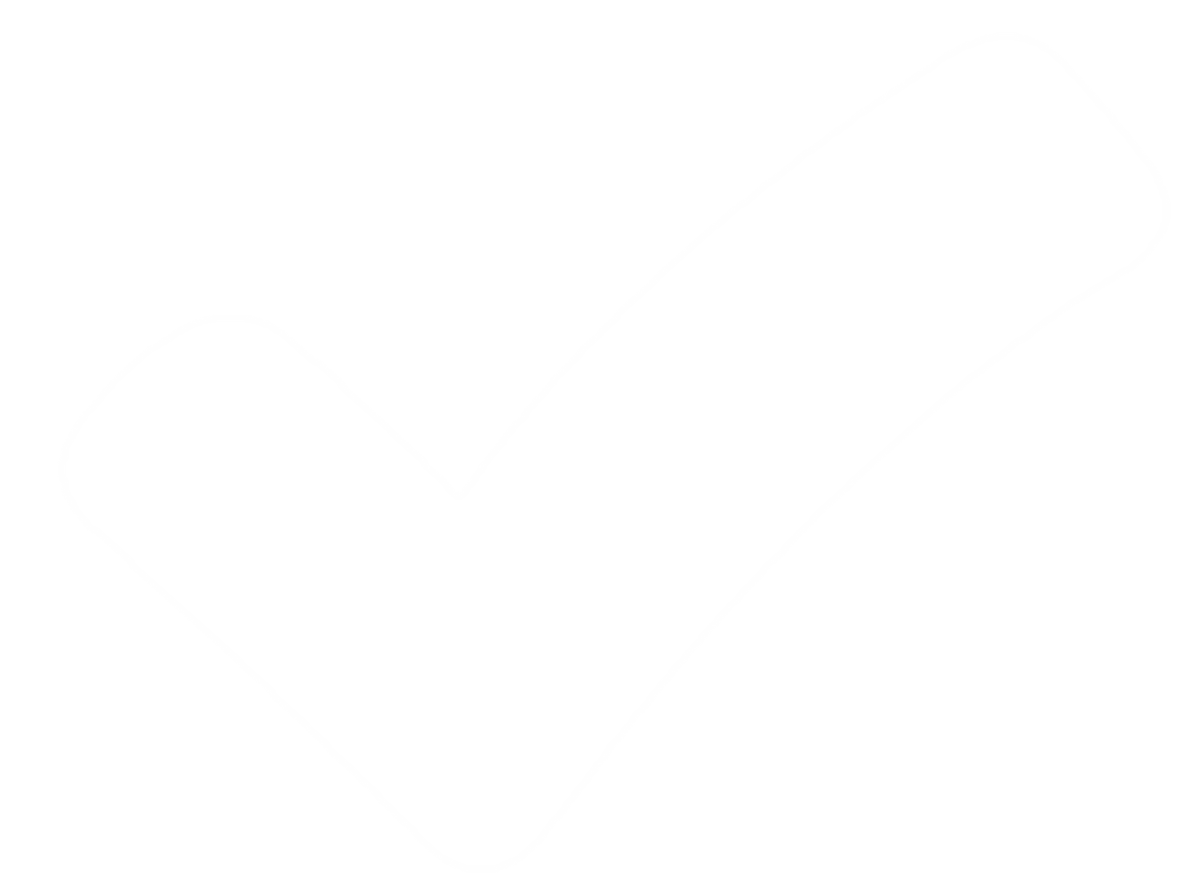 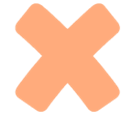 C: Đồng lúa đã chín vàng
D: Đồng lúa trải rộng mênh mông
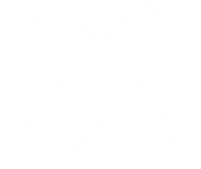 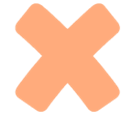 [Speaker Notes: Giáo án của Hạnh Nguyễn: https://www.facebook.com/HankNguyenn]
5/ Tổ hợp từ nào dưới đây không phải là CDT?
A: Cung điện nguy nga
B: Một cung điện
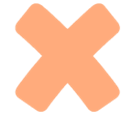 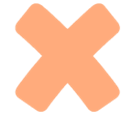 C: Xây dựng cung điện
D: Một cung điện nguy nga
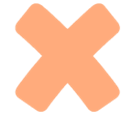 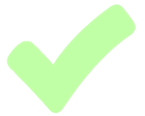 [Speaker Notes: Giáo án của Hạnh Nguyễn: https://www.facebook.com/HankNguyenn]
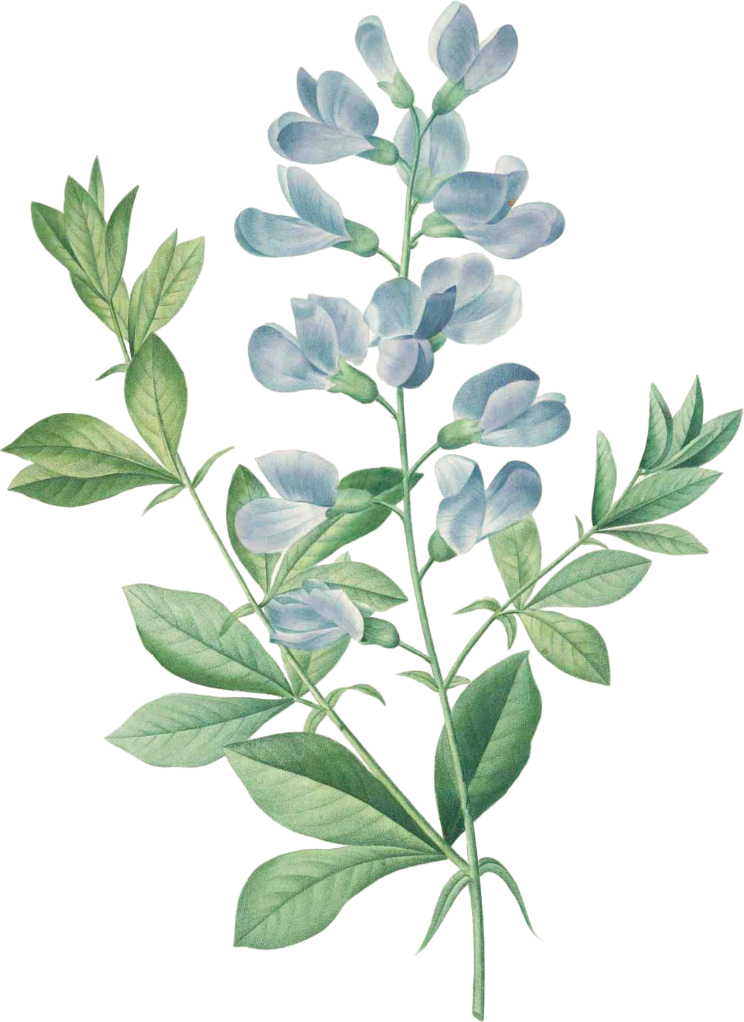 Vòng 2. Đường về đích
[Speaker Notes: Giáo án của Hạnh Nguyễn: https://www.facebook.com/HankNguyenn]
Đích
05
04
03
02
01
[Speaker Notes: Giáo án của Hạnh Nguyễn: https://www.facebook.com/HankNguyenn]
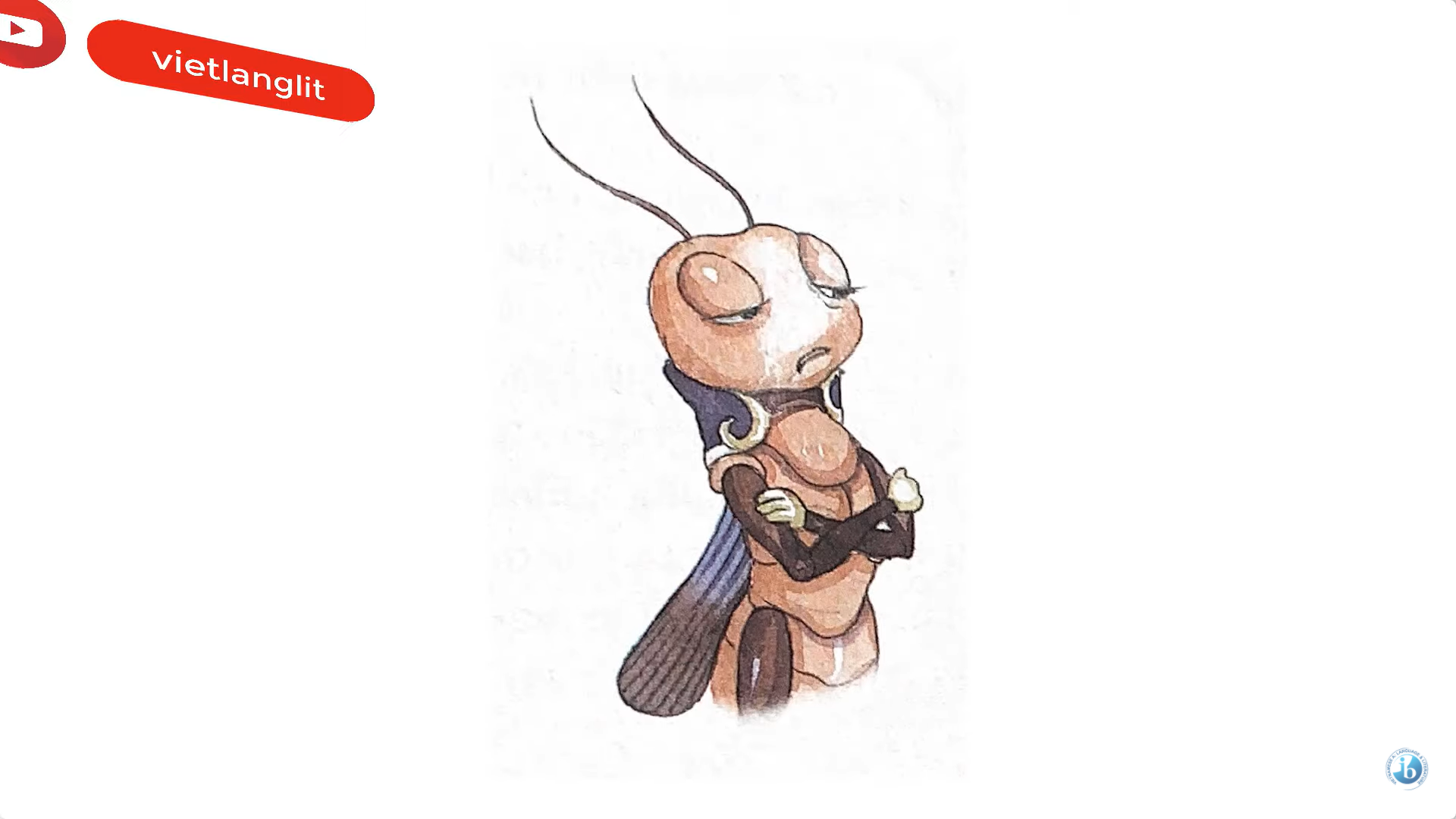 1/ Qua các từ “mẫm bóng”, “hủn hoẳn”, em hình dung thế nào về ngoại hình của nhân vật Dế Mèn?
Mẫm bóng (chỉ đôi càng mập và nhẵn đến mức phản chiếu ánh sáng như mặt gương  cường tráng), hủn hoẳn (chỉ đôi cánh quá ngắn không che nổi thân mình  do đang độ phát triển)
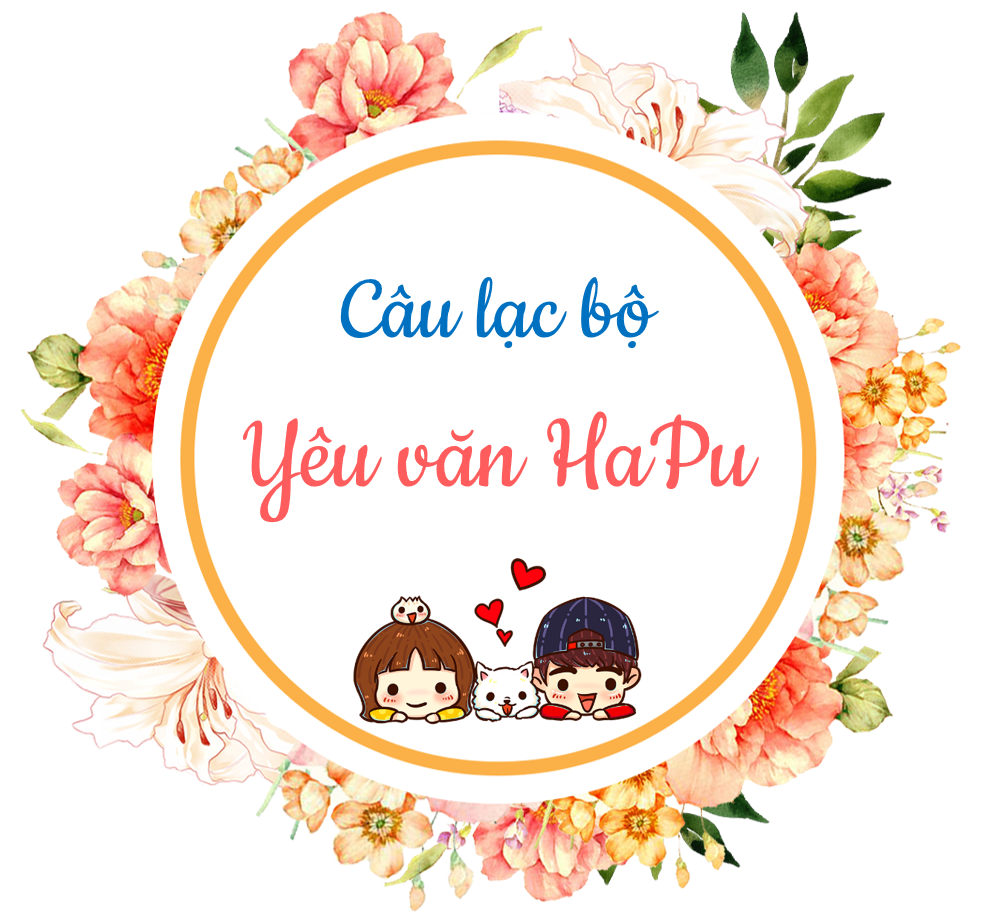 [Speaker Notes: Giáo án của Hạnh Nguyễn: https://www.facebook.com/HankNguyenn]
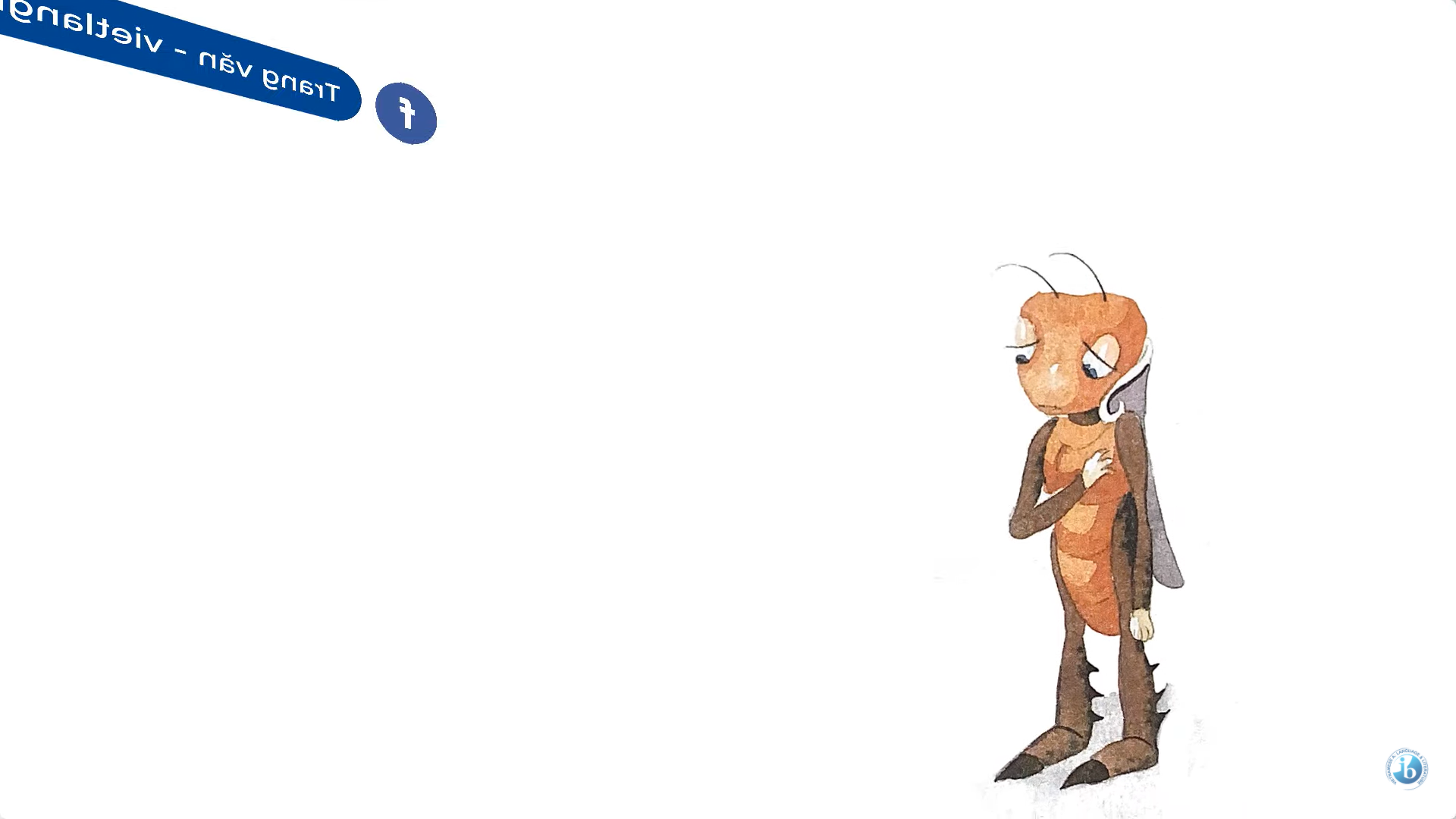 2/ Theo em, vì sao tác giả Tô Hoài lại sáng tạo thành ngữ “chết ngay đuôi” và “vái cả sáu tay” thay vì sử dụng thành ngữ sẵn “chết thẳng cẳng” và “vái cả hai tay”?
Sự khác nhau là ở chỗ tác giả đã thay các từ “thẳng cẳng” bằng “ngay đuôi” và “hai” bằng “sáu”. Các thành ngữ phù hợp là các thành ngữ được Tô Hoài sáng tạo (vì loài dế có đuôi và có đến sáu chi)
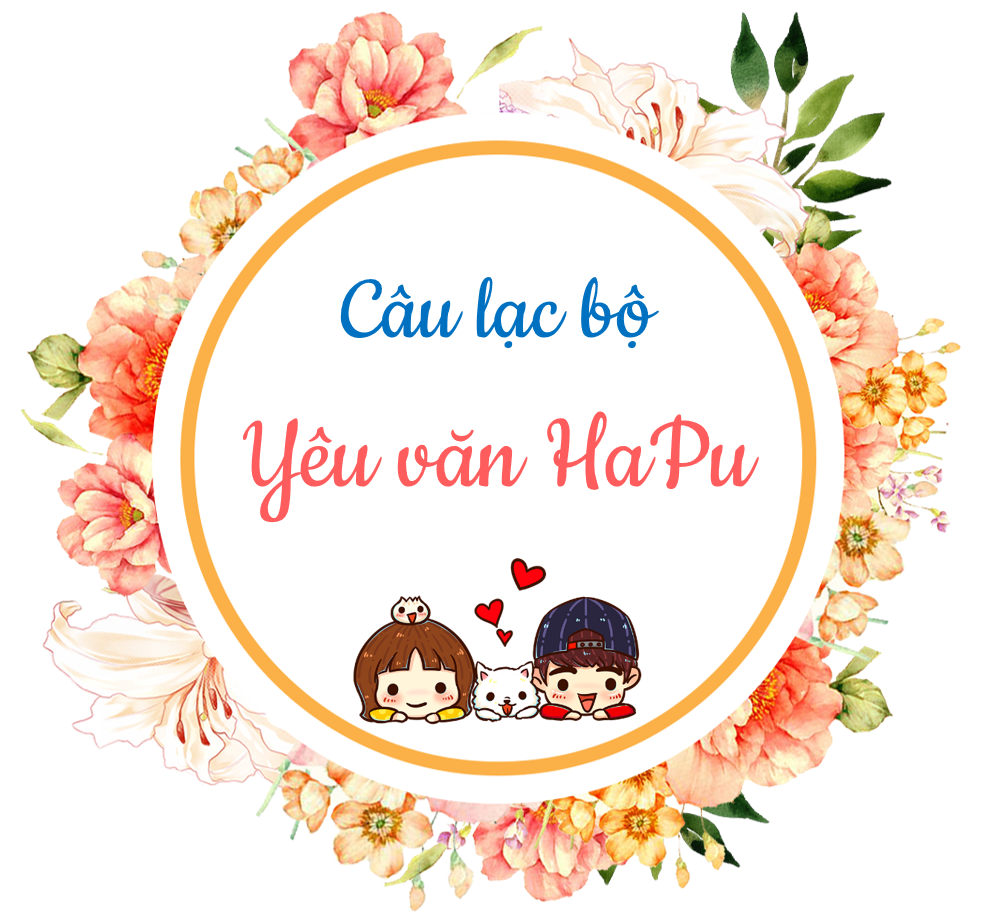 [Speaker Notes: Giáo án của Hạnh Nguyễn: https://www.facebook.com/HankNguyenn]
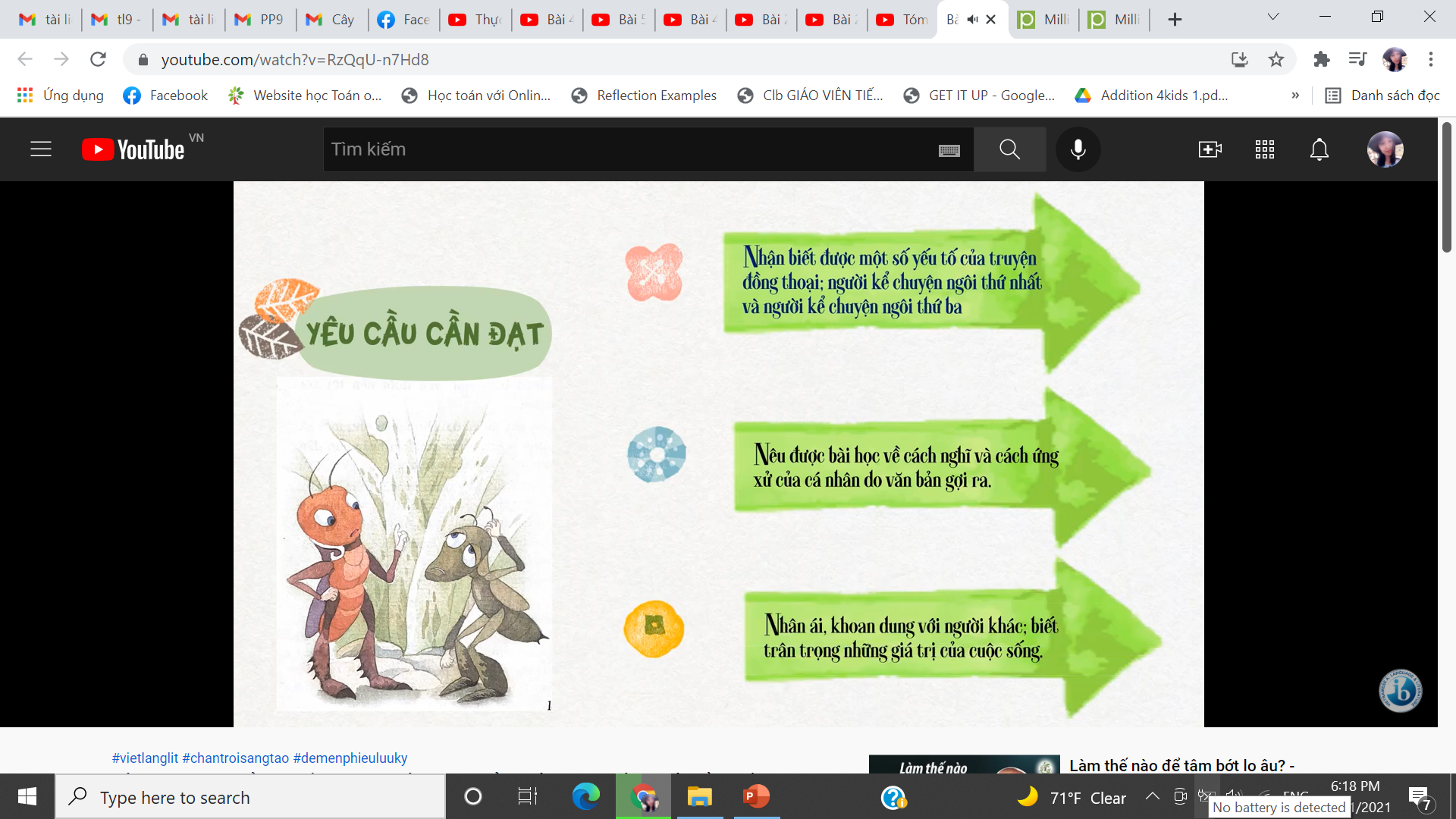 3/ Xác định CDT trong câu “Những cái vuốt ở chân, ở khoeo cứ cứng dần và nhọn hoắt.” Xếp CDT vào mô hình cấu tạo và cho biết tác dụng của việc mở rộng chủ ngữ.
Cụm danh từ: Những cái vuốt ở chân, ở khoeo
Tác dụng của việc mở rộng chủ ngữ: Làm cho ý nghĩa của danh từ trung tâm «cái vuốt» đầy đủ hơn
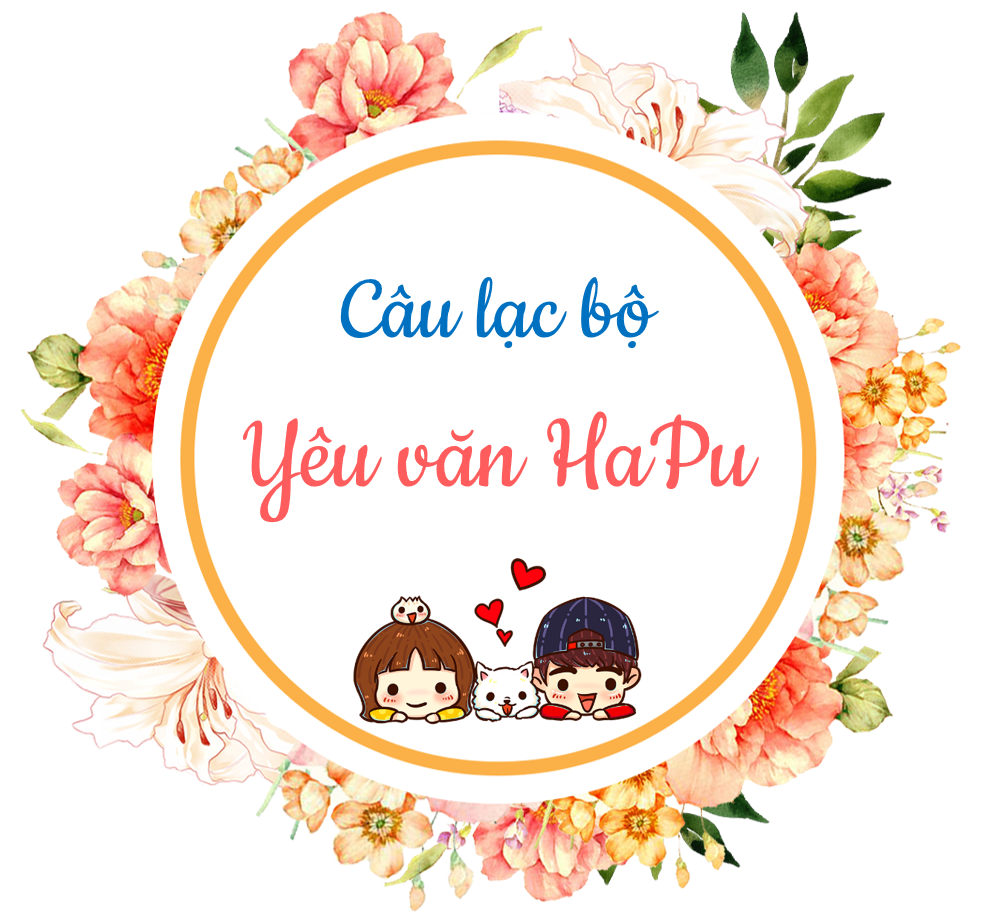 [Speaker Notes: Giáo án của Hạnh Nguyễn: https://www.facebook.com/HankNguyenn]
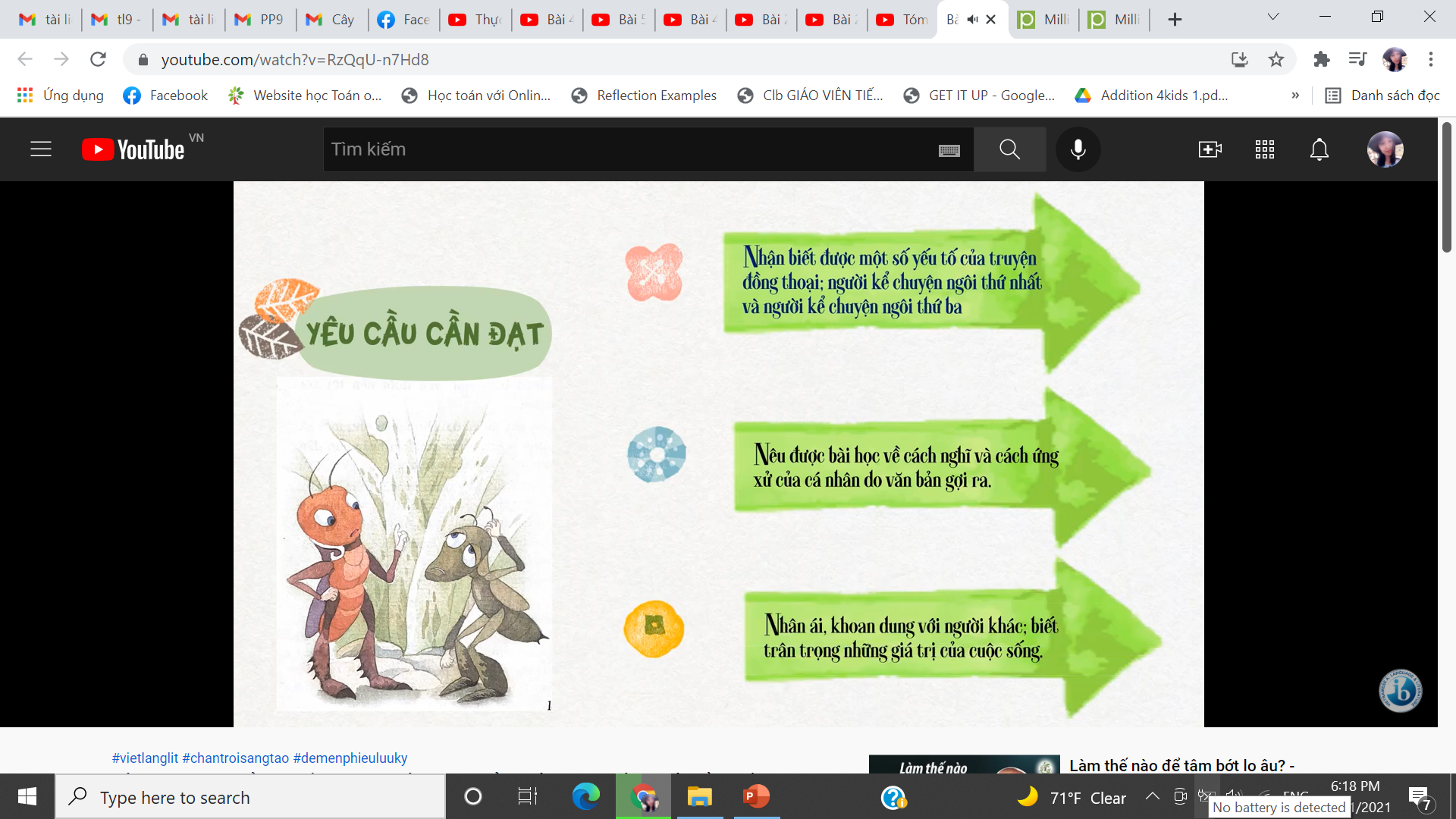 4/ Xác định CDT trong câu “Những gã xốc nổi thường lầm cử chỉ ngông cuồng là tài ba.” Xếp CDT vào mô hình cấu tạo và cho biết tác dụng của việc mở rộng chủ ngữ.
Cụm danh từ: Những gã xốc nổi
Tác dụng của việc mở rộng chủ ngữ: Làm cho ý nghĩa của danh từ trung tâm «gã» đầy đủ hơn
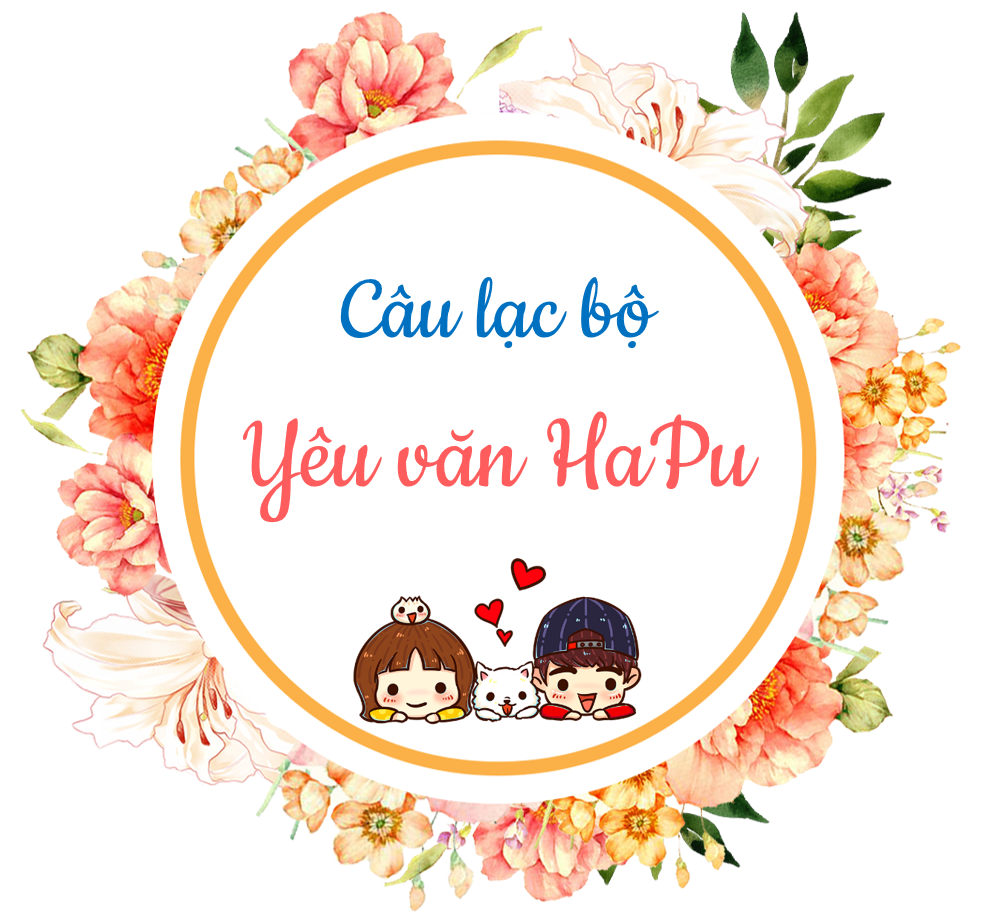 [Speaker Notes: Giáo án của Hạnh Nguyễn: https://www.facebook.com/HankNguyenn]
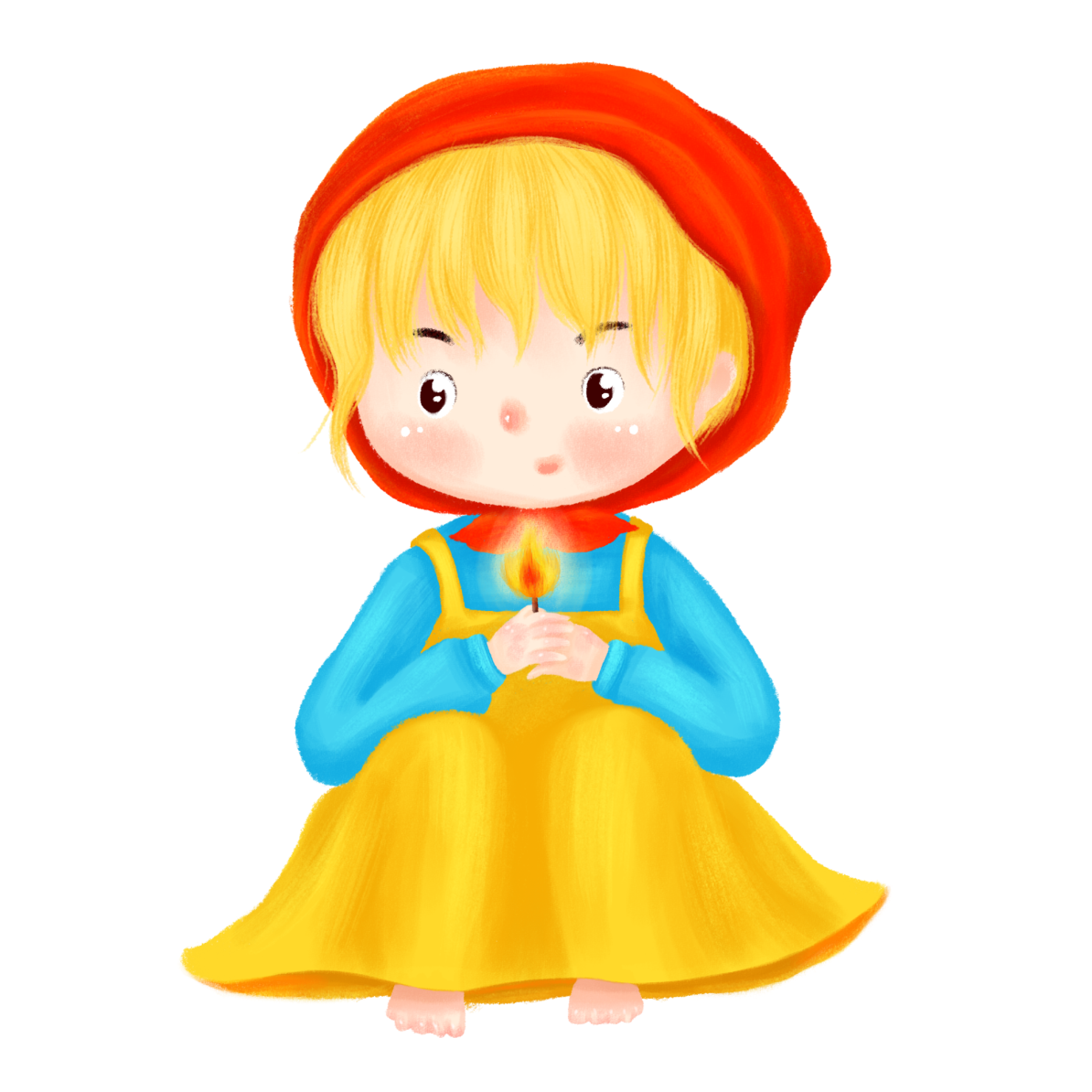 5/ Xác định CDT trong câu “ Hàng ngàn ngọn nến sáng rực, lấp lánh trên cành lá xanh tươi hiện ra trước mắt em bé.” Xếp CDT vào mô hình cấu tạo và cho biết tác dụng của việc MRCN
Cụm danh từ: Hàng ngàn ngọn nến sáng rực, lấp lánh trên cành lá xanh tươi
Tác dụng của việc mở rộng CN: Diễn tả khung cảnh hết sức kì ảo, rực rỡ hiện ra trong trí tưởng tượng của CBBD
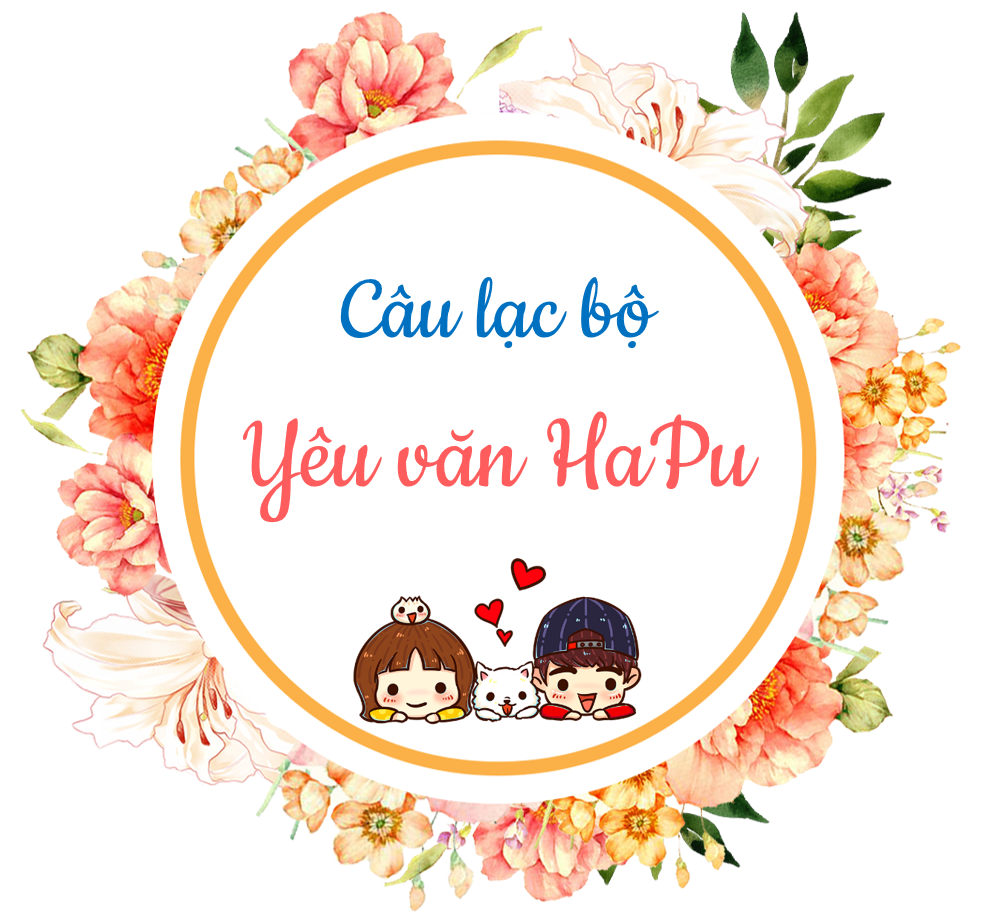 [Speaker Notes: các định ngữ chỉ số lượng hàng ngàn, rất nhiều được dùng phối hợp với các định ngữ đứng sau trung tâm (sáng rực, lấp lánh trên cành lá xanh tươi, màu sắc rực rỡ,…) có tác dụng diễn tả khung cảnh hết sức kì ảo, rực rỡ hiện ra trong trí tưởng tượng của em bé bán diêm.

Giáo án của Hạnh Nguyễn: https://www.facebook.com/HankNguyenn]
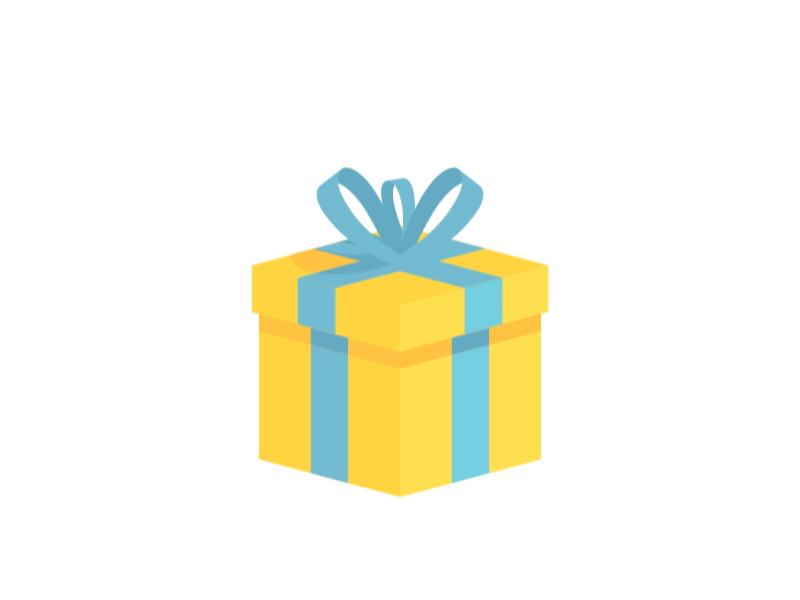 CHÚC MỪNG CÁC EM !!!
[Speaker Notes: Giáo án của Hạnh Nguyễn: https://www.facebook.com/HankNguyenn]
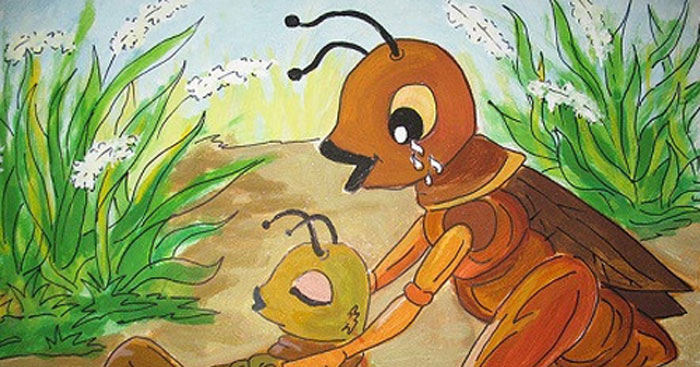 BTVN
Viết một đoạn văn (khoảng 5 - 7 dòng) nêu cảm nghĩ của em về một nhân vật trong văn bản “Bài học đường đời đầu tiên” hoặc “Ông lão đánh cá và con cá vàng”, trong đoạn văn có sử dụng chủ ngữ là cụm từ (Gạch chân)
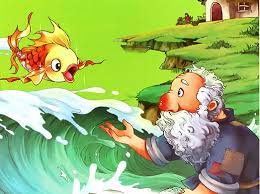 [Speaker Notes: Giáo án của Hạnh Nguyễn: https://www.facebook.com/HankNguyenn]
Văn bản “Bài học đường đời đầu tiên” được trích từ truyện “Dế Mèn phiêu lưu kí” của nhà văn Tô Hoài. Văn bản này kể về 1 chặng đường đời đáng nhớ của nhân vật Dế Mèn qua lời tự thuật của chính nhân vật này. Là 1 chàng dế thanh niên cường tráng, Dế Mèn luôn hãnh diện về vóc dáng, sức mạnh của mình. Những hành động của Dế Mèn cho thấy anh chàng dế này rất bồng bột, xốc nổi. Sai lầm lớn nhất của Dế Mèn là hành động trêu ghẹo chị Cốc dẫn đến cái chết đáng thương của Dế Choắt. Sau hành động dại dột, tệ hại đó, Dế Mèn đã ân hận và rút ra được bài học đường đời đầu tiên cho mình. Bài học của Dế Mèn cũng là bài học chung của tuổi trẻ bồng bột, xốc nổi.”
[Speaker Notes: Chủ ngữ là cụm danh từ: Đoạn văn trên có 7 câu; trong đó, trừ câu thứ 6 có chủ ngữ là danh từ (Dế Mèn), những câu còn lại đều có chủ ngữ là cụm danh từ

Giáo án của Hạnh Nguyễn: https://www.facebook.com/HankNguyenn]